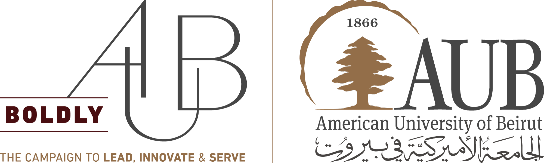 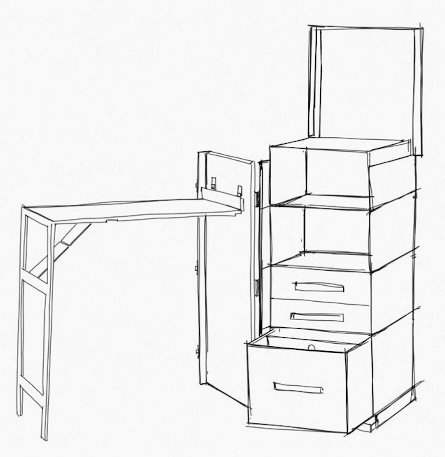 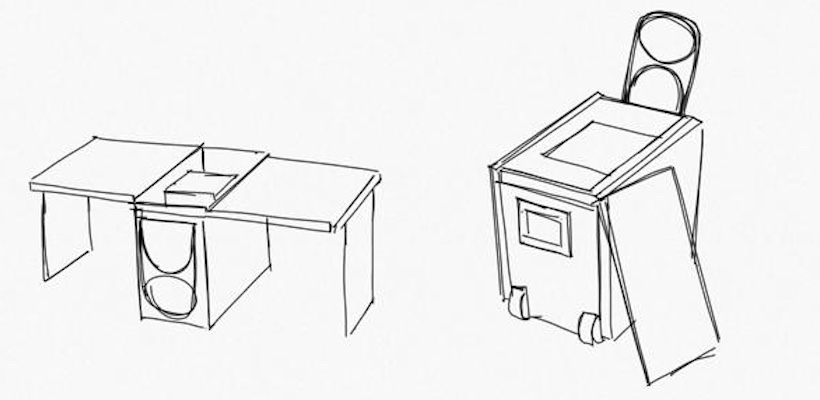 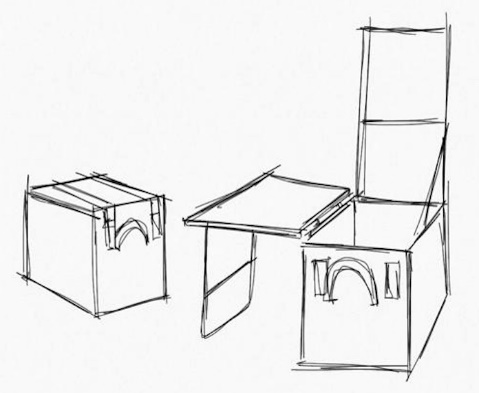 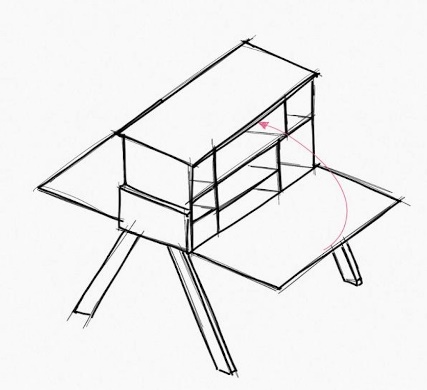 Project

We are developing and building the Humanitarian Innovation portable lab that will provide the flexibility and convenience of performing workshops, trainings, and Hackthons at schools that lack resources and infrastructure.
Deliverables 

Humanitarian Innovation Portable Lab

Teachers and students training workshops

Teacher-Student Hackathon
Motivation

With the rapid advancement of technology and extensive use of robotics and automation, underprivileged students in public schools still lack the accessibility to robotics and automation education.
Solution

We aim to make basics of robotics and automation education accessible and affordable to all students, and to equip them with technological tools triggering their curiosity to someday solve their own problems based on their needs.